A CD of this message will be available (free of charge) immediately following today's message
1:1-15
This message will be available via podcast later this week at calvaryokc.com
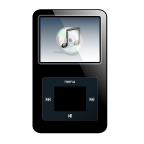 1:1-15
Acts 2:38 ~ "Repent, and let every one of you be baptized in the name of Jesus Christ for the remission of sins”
1:1-15
1:1-15
Matthew ~ Lion (King)
Mark ~ OX (Servant)
Luke ~ Man (Son of Man)
John ~ Eagle (Son of God)
1:1-15
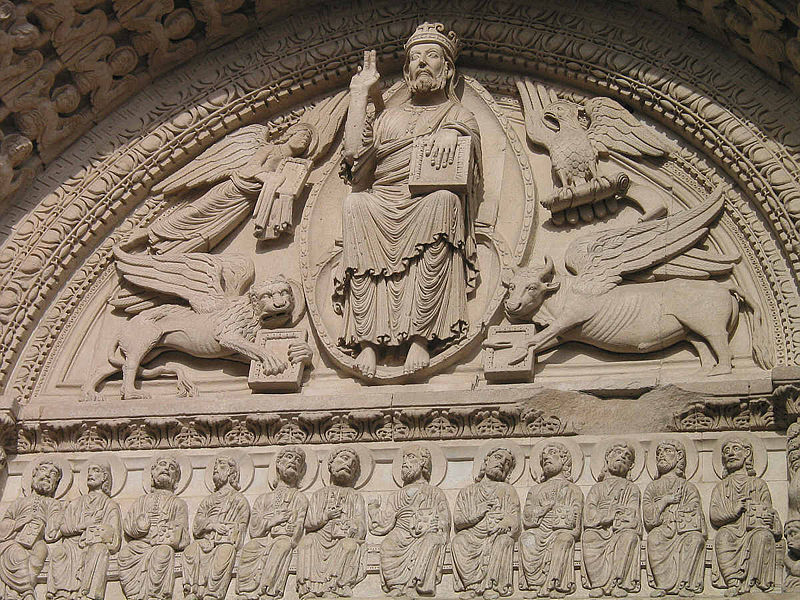 John
Luke
Matthew
Mark
1:1-15
Immediately (straight-forward) ~ euthus – 42 of 80x
8x in chapter 1
1:1-15
1:1-15
Lord ~ kurios – lord (title of great respect)
Is. 40:3 ~ YHWH
1:1-15
Ray Stedman ~ “Without a road you cannot drive out into the desert in order to help somebody. You must have a road, a highway in the desert. John was God's bulldozer to build that highway.”
1:1-15
1:1-15
For ~ eis – either “with a view towards” or “because of”
You need to reach for the brass ring (with a view towards)
He jumped for joy (because of)
1:1-15
Wanted with a view towards  bank robbery …
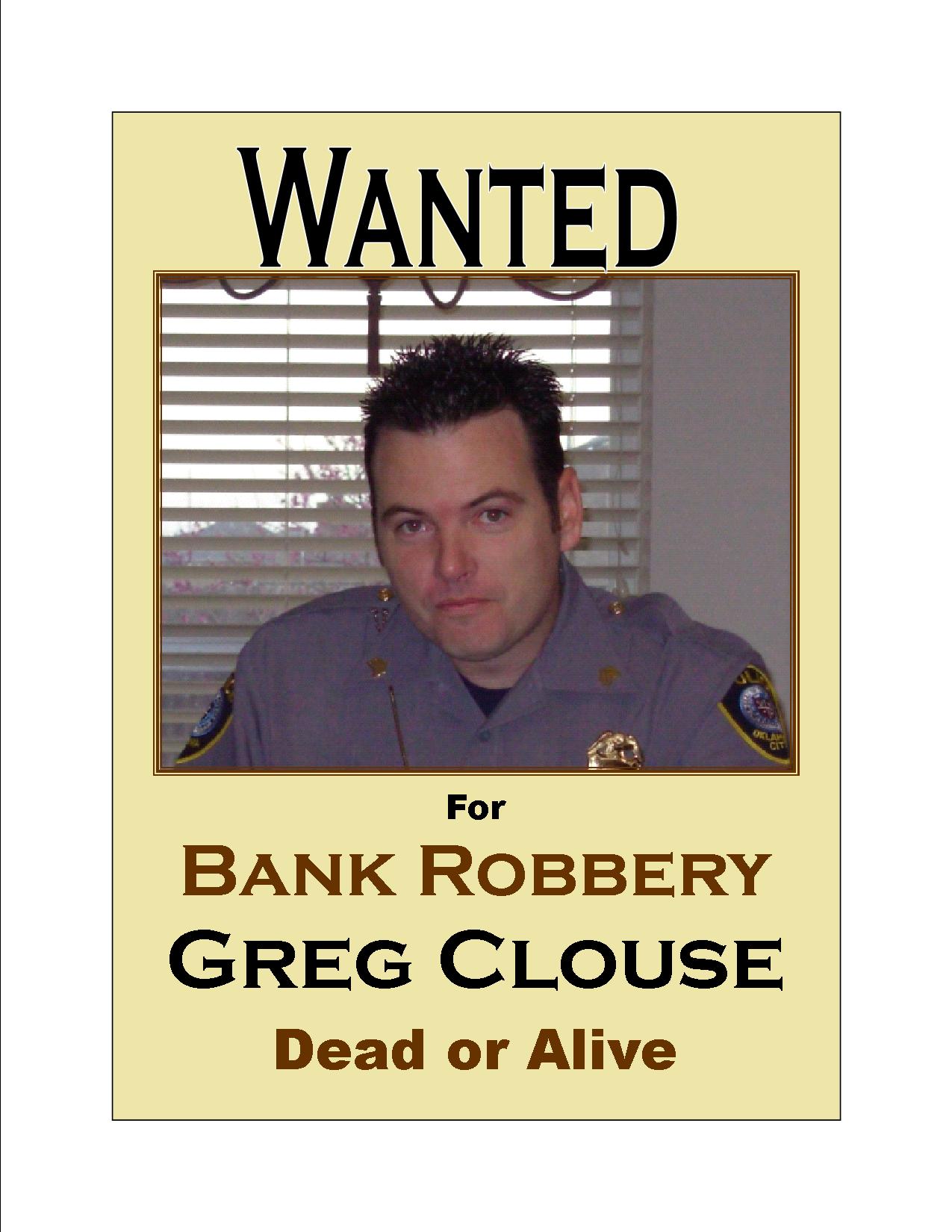 Wanted because
of   bank robbery …
1:1-15
1:1-15
Parting ~ schizō – literally; torn open, ripped
1:1-15
1:1-15
Matt. 3:15 ~ But Jesus answered and said to him, "Permit it to be so now, for thus it is fitting for us to fulfill all righteousness."
1:1-15
1:1-15
Drove ~ ekballō – Literally, to throw out (same as v. 34)
1:1-15
1:1-15
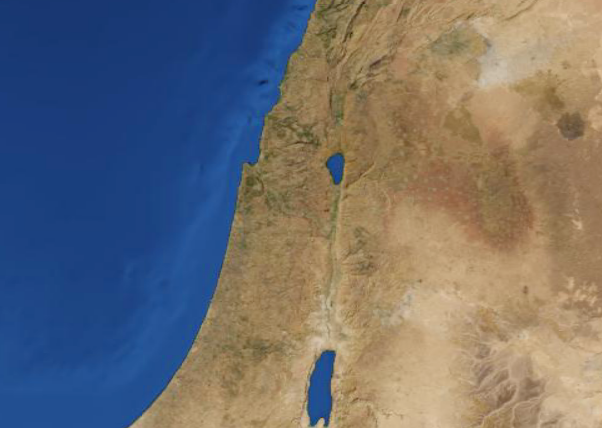 Galilee
Capernaum
Nazareth
30 X 60 miles
Josephus;
204 villages
15,000 people each
3,000,000
1:1-15
1:1-15
At hand ~ engizō – nigh, imminent
1:1-15
1:1-15
Repent ~ metanoeō – to change your mind concerning
1:1-15
C. S. Lewis ~ “Fallen man is not simply an imperfect creature who needs improvement; he is a rebel who must lay down his arms . . . This process of surrender—this movement full speed astern—is what Christians call repentance. Now repentance is no fun at all. It is something much harder than merely
eating humble pie. It means unlearning all the self-conceit and self-will that we have been training ourselves into for thousands of years. It means killing part of yourself, undergoing a kind of death.”
“To turn away from an existing object of trust”
1:1-15
Believe ~ Pisteuō – to commit oneself wholeheartedly to an object of trust
1:1-15
1:1-15
Christianity is not a crutch …
It’s the cure
1:1-15